Развитие института саморегулирования в сфере налогового консультированияв рамках реформы попередаче функций государственных органов в конкурентную среду и саморегулируемым организациям
2017 г.
ОСНОВАНИЯ РАЗВИТИЯ САМОРЕГУЛИРОВАНИЯ  В КАЗАХСТАНЕ
«… необходимо создать на законодательной основе условия для самостоятельного регулирования бизнесом вопросов качества предоставляемых услуг, товаров и работ»

Послание Главы Государства от 14 декабря 2012 года
«… до 1 января 2015 года разработать и внести в Парламент проект закона по вопросам деятельности саморегулируемых организаций»

Указ Президента Республики Казахстан от 27 февраля 2014 года № 757 
«О кардинальных мерах по улучшению  условий для предпринимательской 
деятельности в Республике Казахстан»
« …. необходимо развивать в предпринимательской среде институт саморегулирования, путем отказа государственных органов от контроля за всеми субъектами рынка, при этом осуществляя контроль непосредственно за саморегулируемыми организациями»
Поручение Главы Государства от 11 апреля 2014 года  
на заседании Совета национальных инвесторов
«…создать условия для развития саморегулирования бизнеса» 
Концепция государственного регулирования 
предпринимательской деятельности до 2020года
«Расширение возможности граждан участвовать в процессе принятия решений через развитие саморегулирования…» 
97 ШАГ  Плана Нации  «100 конкретных шагов»
НПП «Атамекен »выступает координатором деятельности субъектов предпринимательства в вопросах передачи государственных функций в конкурентную среду и саморегулируемым организациям
Признаки саморегулирования в деятельности по налоговому консультированию
ЦЕЛЬ И ЗАДАЧИ САМОРЕГУЛИРОВАНИЯ НАЛОГОВОГО КОНСУЛЬТИРОВАНИЯ
Цель
Создание института сертифицированных налоговых консультантов в форме СРО
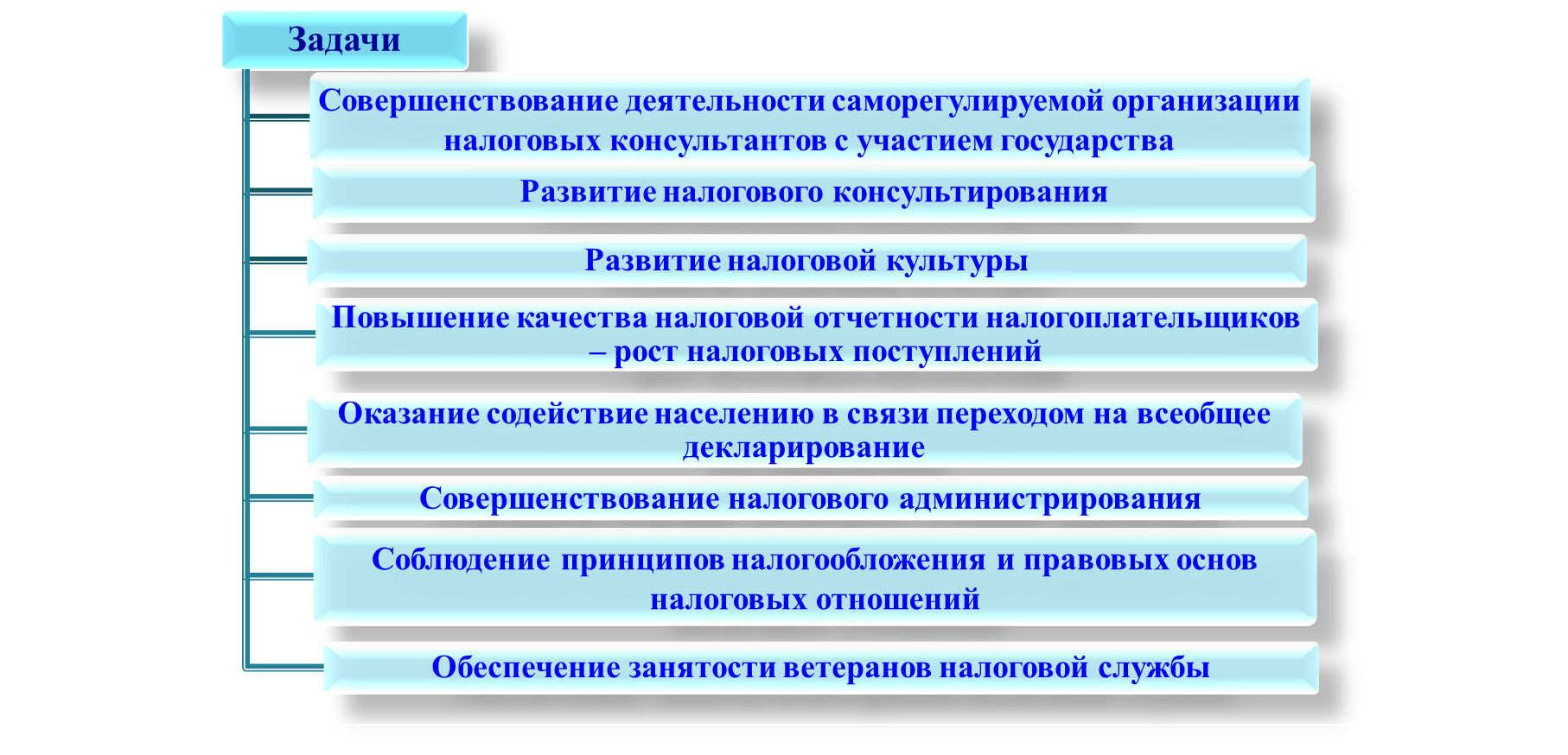 НПП «Атамекен »выступает координатором деятельности субъектов предпринимательства в вопросах передачи государственных функций в конкурентную среду и саморегулируемым организациям
ЦЕЛЬ И ЗАДАЧИ САМОРЕГУЛИРОВАНИЯ НАЛОГОВОГО КОНСУЛЬТИРОВАНИЯ
Мировая практика убеждает: налоговое консультирование – необходимая часть деловой инфраструктуры, важный источник конкурентоспособности бизнеса

Правильность и полнота исполнения налоговых обязательств, является основой устойчивости любого бизнеса, а главная цель налогового консультирования – оказание налогоплательщику (консультируемому лицу) услуг по вопросам применения норм налогового законодательства

Основными целями принятия Закона являются:
- улучшение бизнес среды и инвестиционного климата путем создания в Казахстане института сертифицированных налоговых консультантов (часть плана Правительства по внедрению всеобщего декларирования);
- становление и развитие профессионального налогового консультирования;
- содействие повышению налоговой культуры общества;
- улучшение инструментов налогового администрирования, переход от фискальных методов контроля на методы, направленные на самостоятельное и полное исполнение налоговых обязательств, включая использование бизнесом и государством результатов аудита по налогам;
- рост налоговых поступлений;
- представление интересов профессионального сообщества на международном уровне
Функции государственных органов для передачи саморегулируемым организациям:
Осуществление разъяснения по вопросам, связанным с возникновением, исполнением и прекращением налогового обязательства

Проведение аудита по налогам, в том числе при внедрении всеобщего декларирования;
НПП «Атамекен »выступает координатором деятельности субъектов предпринимательства в вопросах передачи государственных функций в конкурентную среду и саморегулируемым организациям
Модель, предлагаемая НПП и МНЭ (саморегулирование налоговых консультантов)
Министерство финансов РК
госконтроль
жалоба рассматривается через Апелляционную комиссию
Компетенция КГД МФ РК (основные):
- Ведет единый реестр налоговых консультантов и организаций налоговых консультантов; 
- Утверждает  дополнительные требования к организациям налоговых консультантов, которые проводят аудит по налогам,
- согласовывают порядок проведения аттестации кандидатов в налоговые консультанты; 
- согласовывают Правила формирования деятельности Квал. Комиссии;
- осуществляет госконтроль за деятельностью ПОНК и налоговыми аудиторами;
- согласовывает Правила разработки порядка проведения внешнего контроля качества
Аккредитация и госконтроль за налоговыми аудиторами
Аттестация 
претендентов в налоговые консультанты
Внешний контроль качества
за субъектами ЧП (ИП, ТОО)
.
Общественный контроль – как часть эффективного налогового контроля государства (Аудит по налогам)
Существующая ситуация с аудитом по налогам
Проблемы аудита по налогам и почему данная норма не работает, предлагаемые решения
С 2015 года при ликвидации ИП и МСБ предусмотрено право проведения проверки аудитором

с 2020 года вступает в силу норма по аудиту по налогам аудиторами (аналог налоговой проверки)

Установлена ответственность аудиторов в виде административного штрафа;

За нарушения аудиторов предусмотрено приостановление и отзыв аудиторской лицензии

По итогу 2016 года частными аудиторами проведено всего лишь 8 аудитов по налогам
Существующие проблемы:
Налоговые органы не воспринимают независимый налоговый аудит как часть функционала налогового инспектора
Ведущие аудиторы не готовы рисковать лицензией при наличии нерешенных вопросов по ответственности
Высокая стоимость услуг
Необходимо: 
 Введение дополнительно двух видов аудита по налогам
Четкие правила проведения Аудита по налогам для налоговых аудиторов
Регламентация взаимодействия налогового аудитора с налоговыми органами
Регламентация порядка рассмотрения споров как по результатам проверки так и в отношении налогового аудитора, в случае установления допущение ошибок
Права просмотра налоговым органом предварительного заключения налогового аудитора с предоставлением поручений по доработке
Высокая стоимость складывается в основном из-за надбавки премии за риск лишения лицензии, который компенсируется установлением правил взаимодействия налоговых органов и аудиторов
Расширение состава налоговых аудиторов : аудиторы и налоговые консультанты 
Результат:
Введение общественного контроля. Рост налоговых поступлений и налоговой культуры. Простота и доверительность в налоговых отношениях. Удобный сервис для налогоплательщиков
Общественный контроль – как часть эффективного налогового контроля государства (Аудит по налогам)
Готовность Налоговых консультантов к выполнению государственных функций
Профессиональному сообществу налоговых консультантов в лице ОО «Палата налоговых консультантов» в 2017 году – 15 лет
Палата НК является профессиональным объединением экспертов в области налоговых отношений и объединяет более  900 профессионалов из работников консалтинговых компаний, работников государственных органов и бизнеса 	 
Палатой НК совместно с АО «Финансовая академия» и иными ведущими образовательными организациями внедрены все необходимые инструменты, обеспечивающие профессиональное обучение и подтверждение профессиональной квалификации налоговых консультантов, аналогично системе, применяемой к аудиторам
В соответствии с Законом РК «О саморегулируемых организациях» Палатой НК и 15 ведущими казахстанскими организациями налоговых консультантов, том числе, входящих в международные сети аудиторских компаний, создана Ассоциация «Союз организаций налоговых консультантов и экспертов в сфере налогообложения, аудита и бухгалтерского учета», зарегистрированная добровольной саморегулируемой организацией налоговых консультантов
Ассоциация подтверждает квалификацию организаций налоговых консультантов – которым могут быть переданы функции государственных органов в части проведения аудита по налогам
Завершается разработка документов, требуемых Законом «О саморегулировании», в том числе международных стандартов деятельности налоговых консультантов на базе организуемой Евразийской конфедерации Налоговых консультантов
Пути реализации предложений
Установить нормы о статусе Налоговых консультантов, их правах и выполняемых ими государственных функциях, в отдельном законе «О налоговом консультировании»
Установить нормы о статусе Налоговых аудиторов, их правах и выполняемых ими государственных функциях, а также о видах и порядке проведения Аудита по налогам в новом Налоговом кодексе

Введение обязательного саморегулирования налоговых консультантов на основании реализации государственной функции - осуществление разъяснения по вопросам, связанным с возникновением, исполнением и прекращением налогового обязательства
Данная функция имеет многогранное применение, в том числе является важной с учетом введения всеобщего декларирования
Практика
Как и во многих странах в РК имеется отдельный закон «Об аудиторской деятельности». 
При этом деятельность таможенных представителей регулируется исключительно Таможенным кодексом, а деятельность экологических аудиторов регулируется исключительно Экологическим кодексом.

Дополнительно необходимо внести изменения в Административный кодекс по упорядочению меры ответственности Налоговых аудиторов, а также утвердить соответствующие подзаконные акты